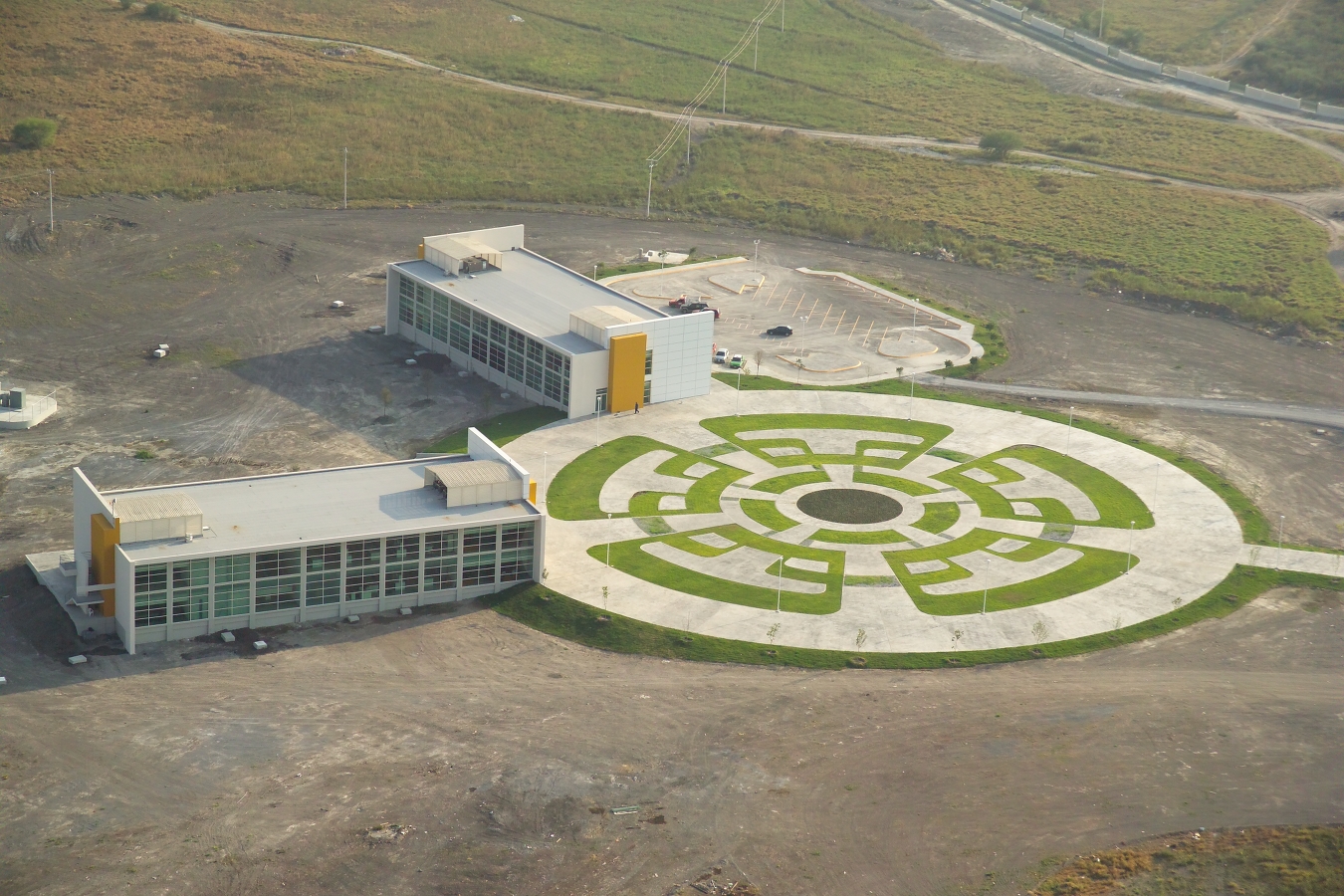 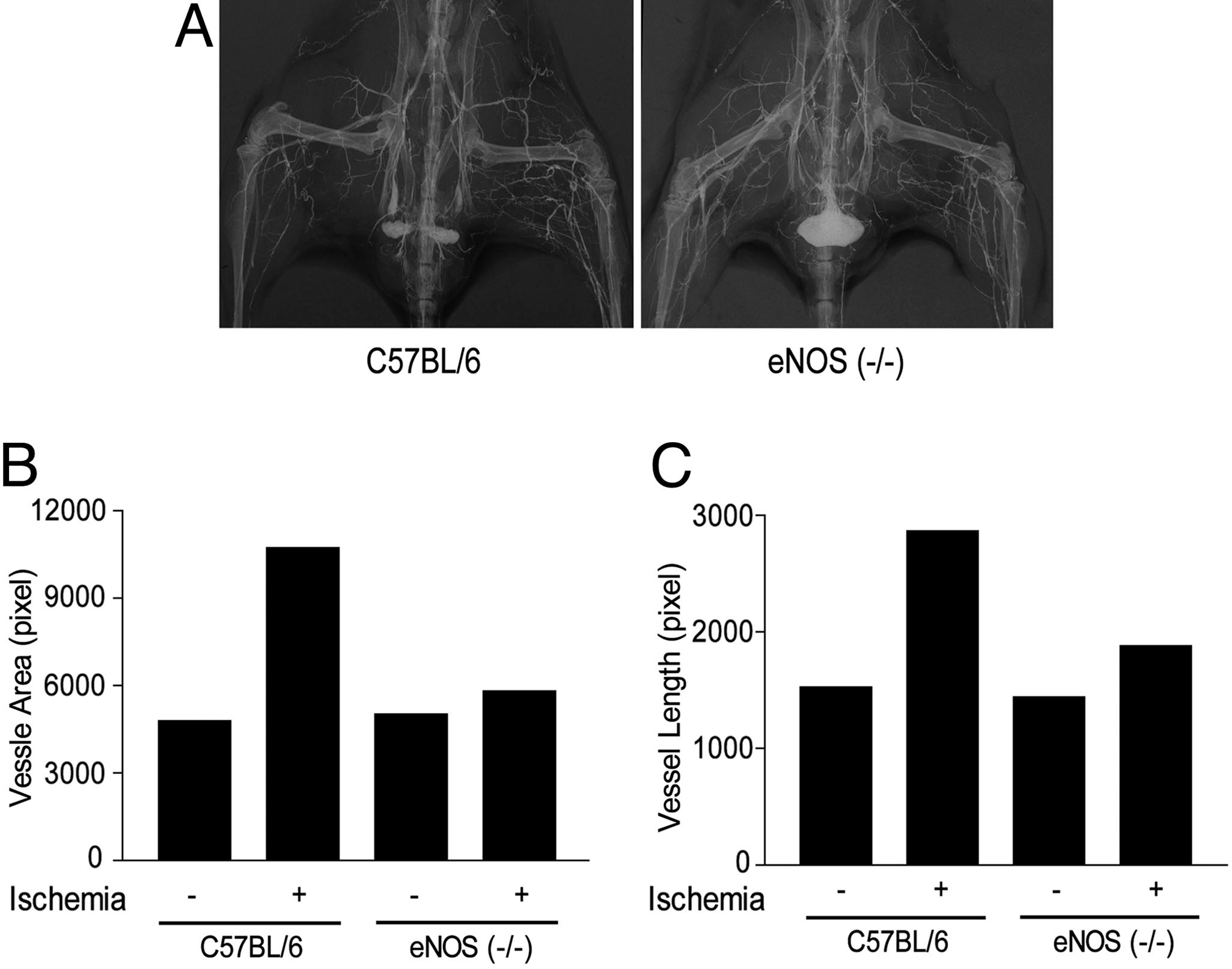 Yu, Ju; ..Escalante Bruno et al. PNAS 2005 102(31)10999-11004
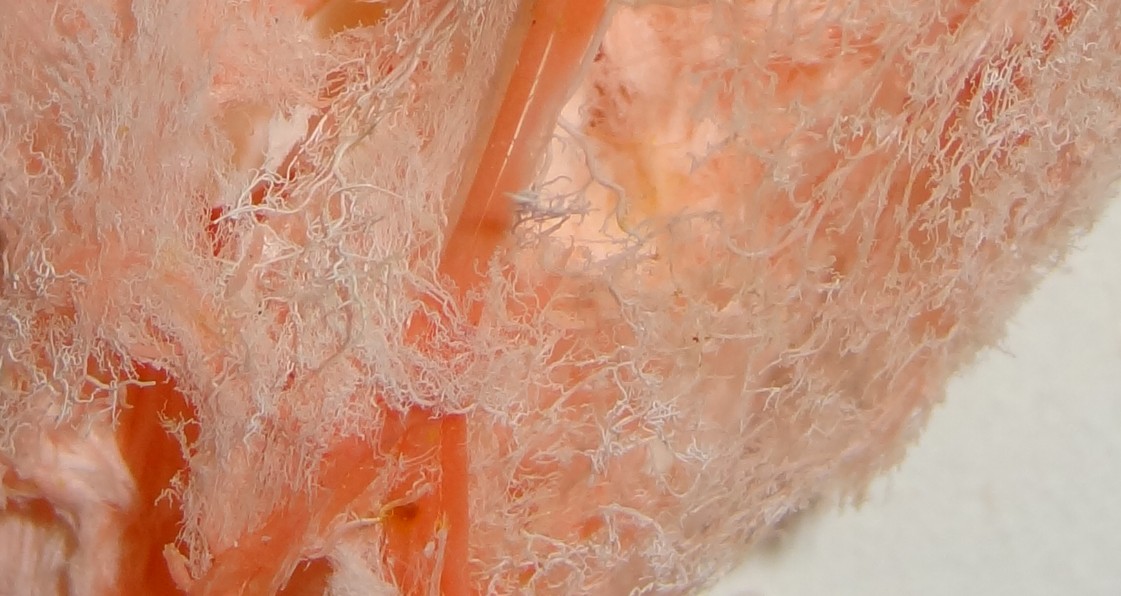 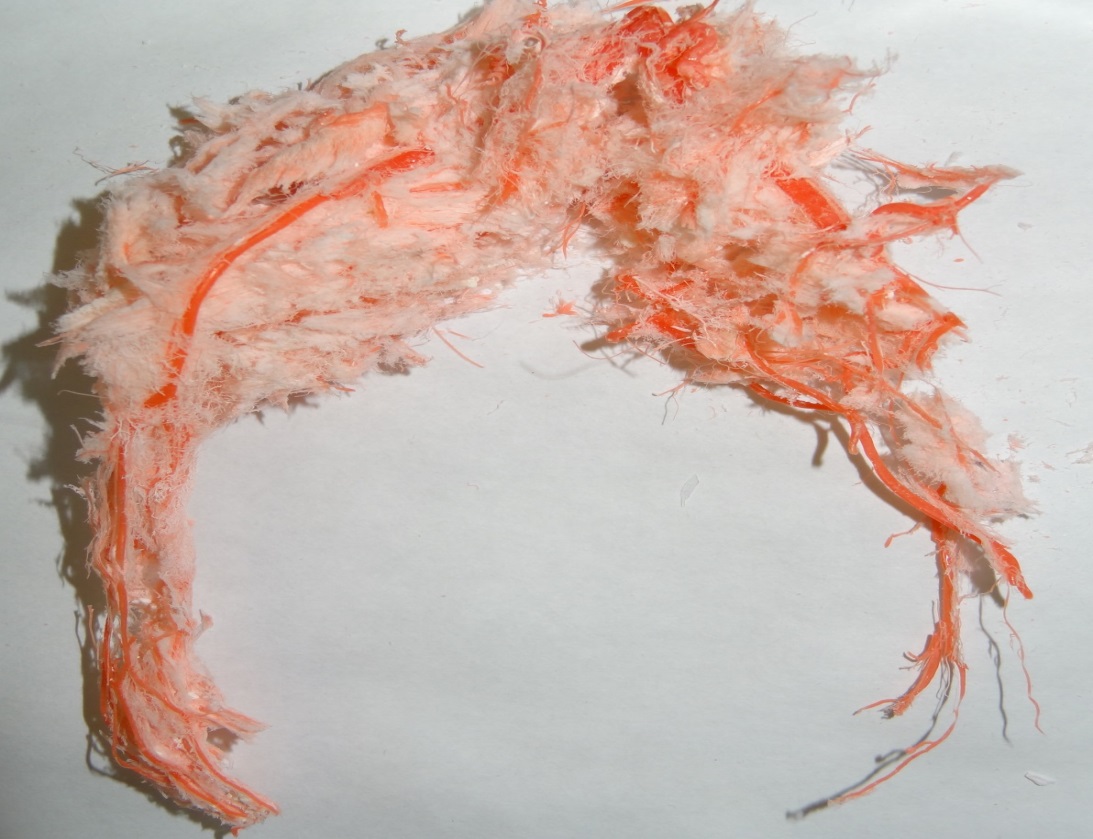 (10 Minutos)
24 horas
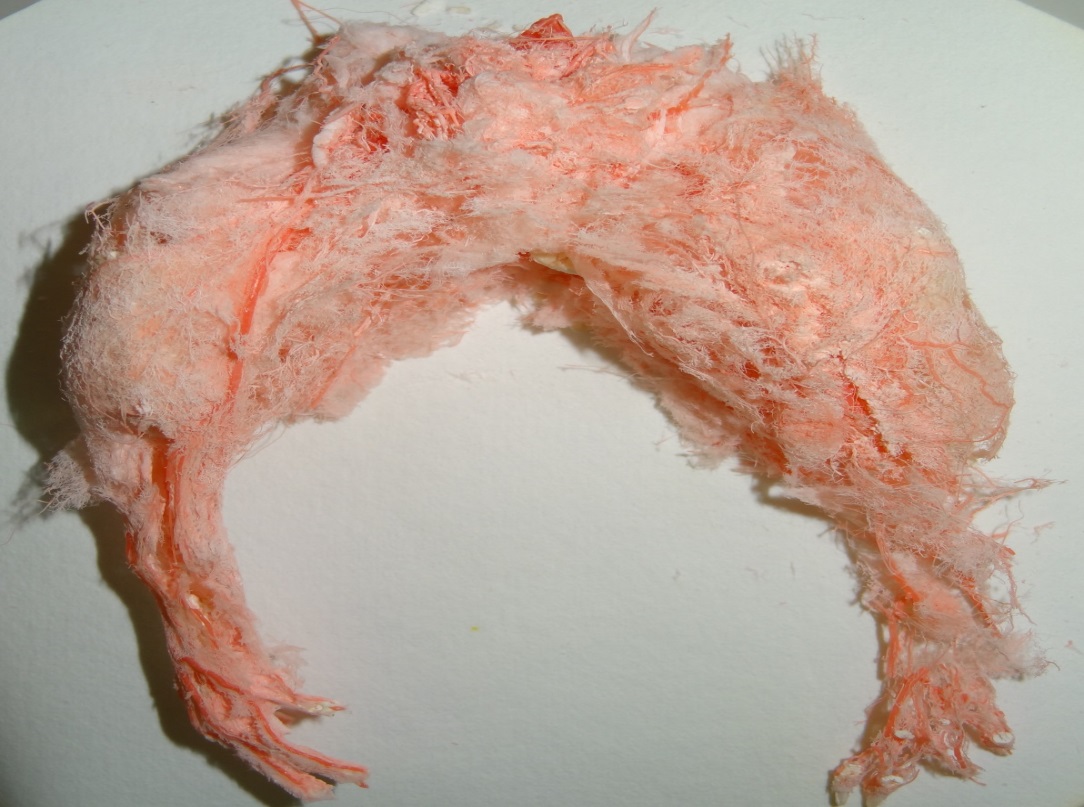 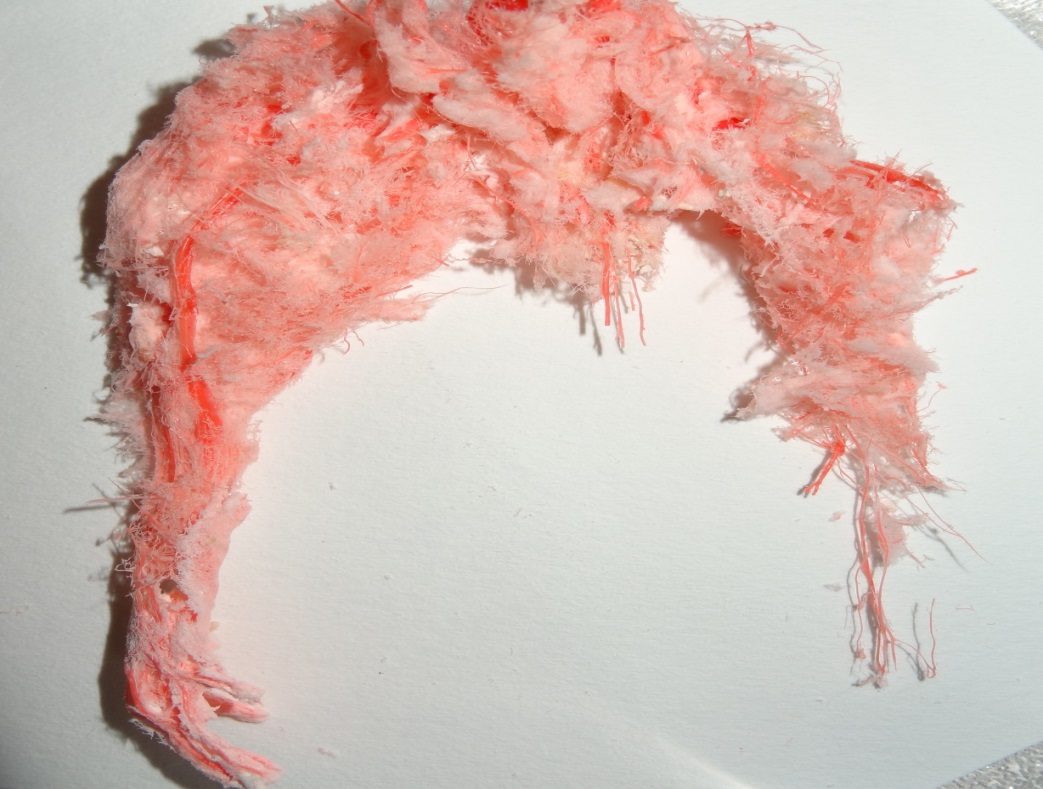 72 Horas
14 Días
Control
Control Sham
Día 0
(10 Minutos)
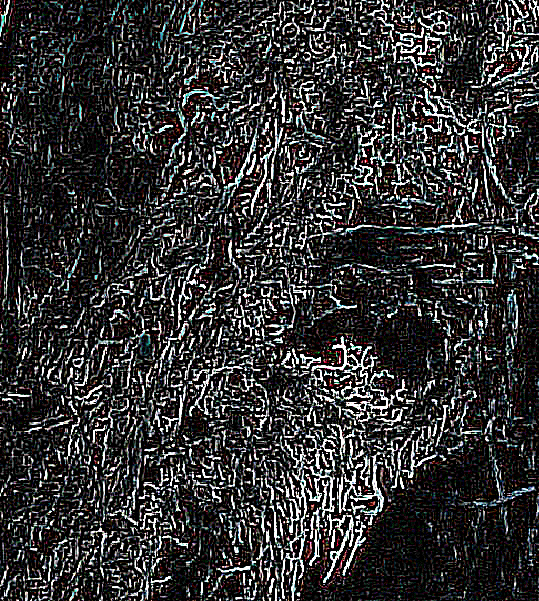 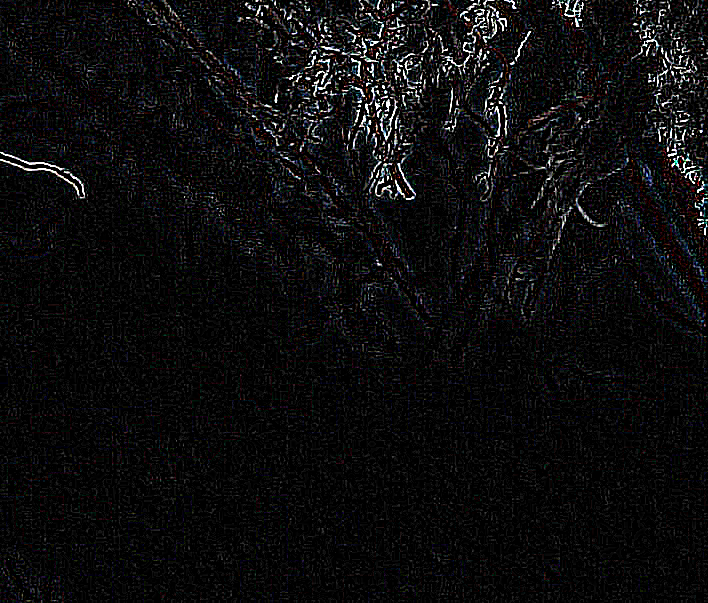 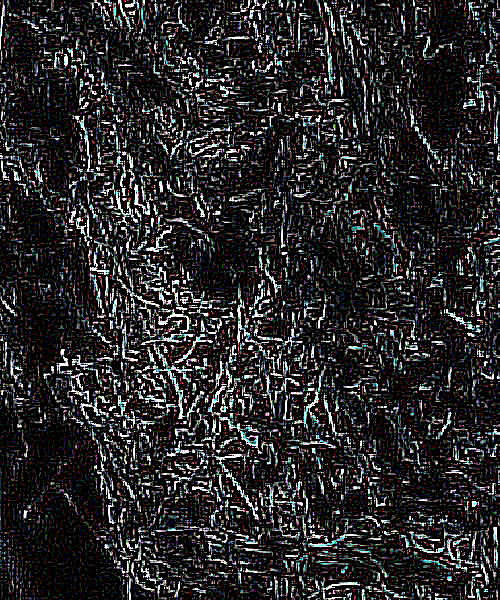 Día 1
Día 3
Día 14
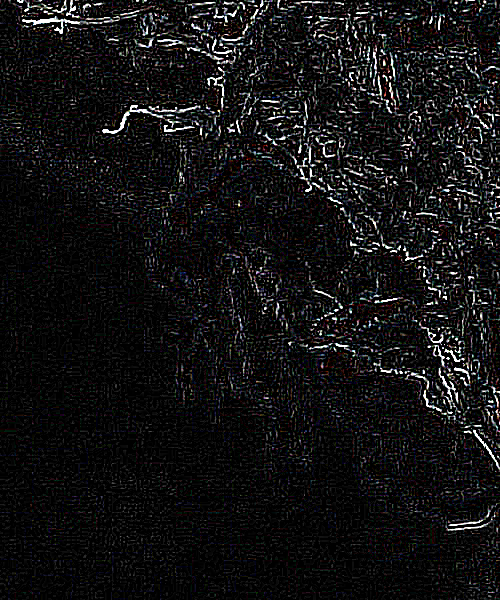 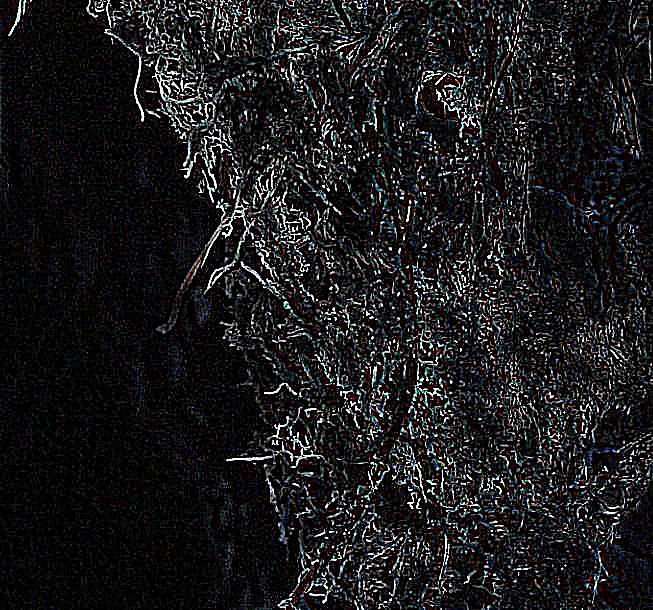 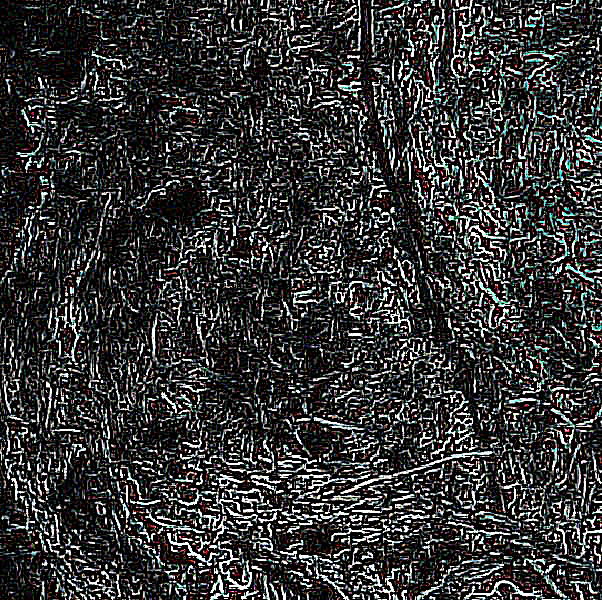 Densidad capilar
(Número de Pixeles)
*
*
*
10 Minutos
*p< 0.05 VS Control
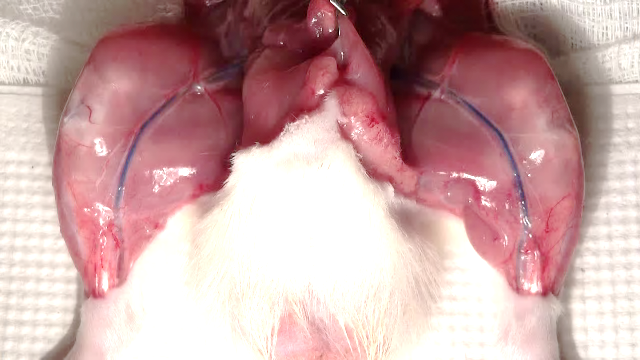 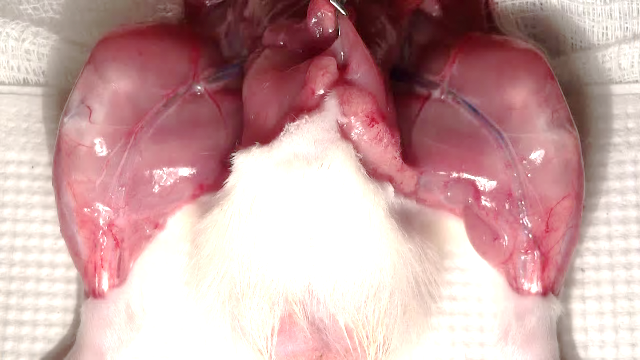 0.4 segundos
1.1 segundos
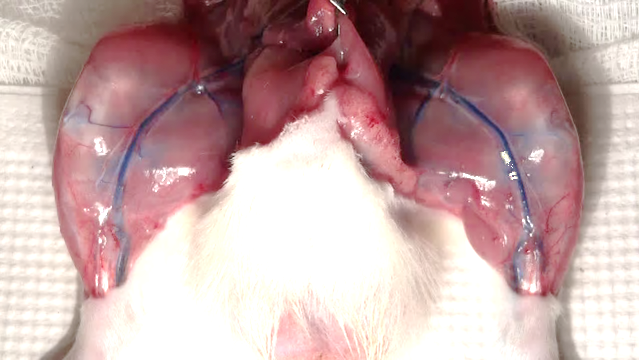 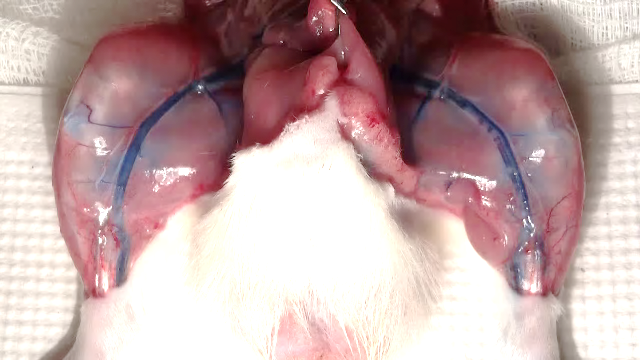 3.1 segundos
2.3 segundos
*
*
Duracion trayecto Circulacion(s)
10 Minutos
*p< 0.05 VS Control
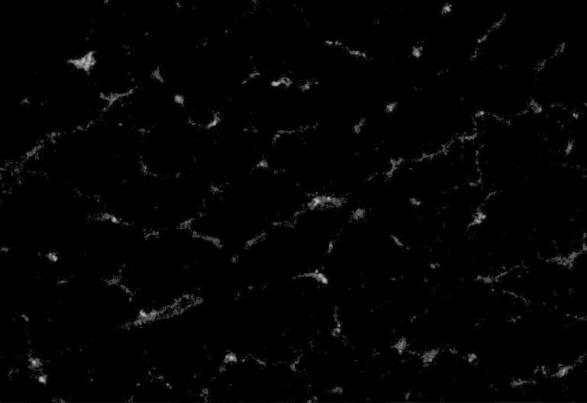 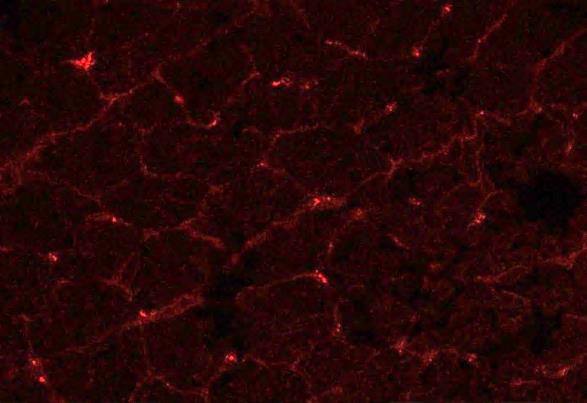 Marcador Endotelial
Von Willenbrand
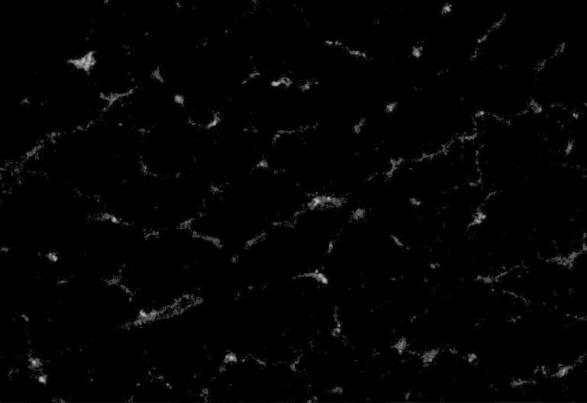 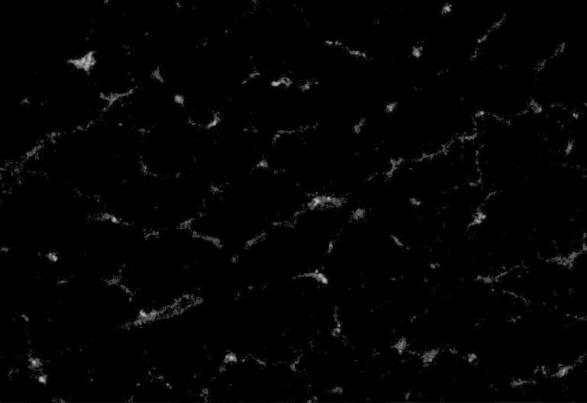 VS
Pata Isquémica (P.I.)
Pata Control (P.C.)
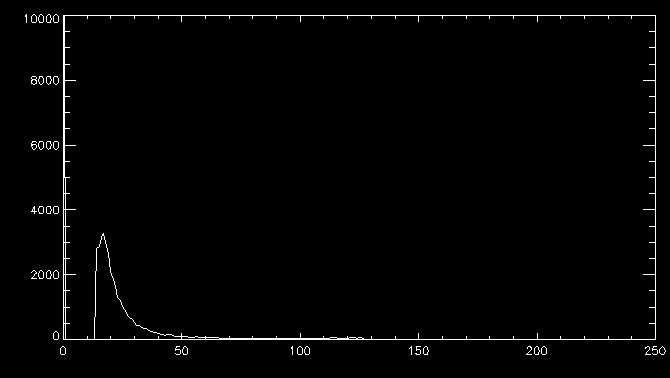 P.I - P.C = Aumento en la densidad capilar
*
Densidad capilar
(Número de Pixeles)
*
*p< 0.05 VS Control
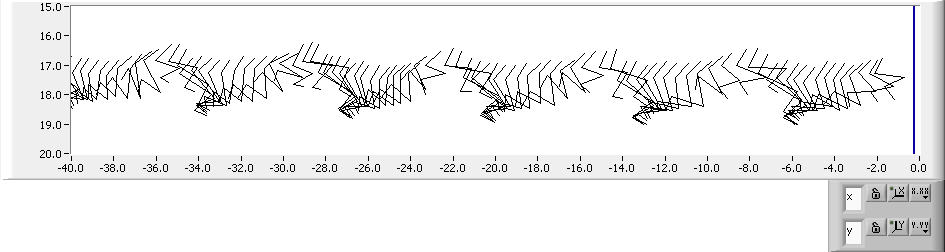 eNOS (-/-)
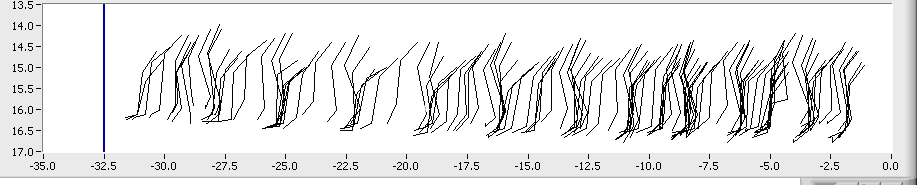 Tiempo ( segundos)
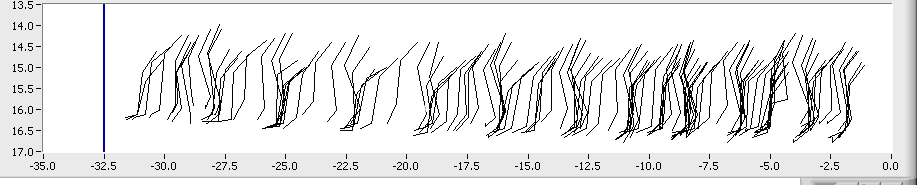 eNOS (-/-)
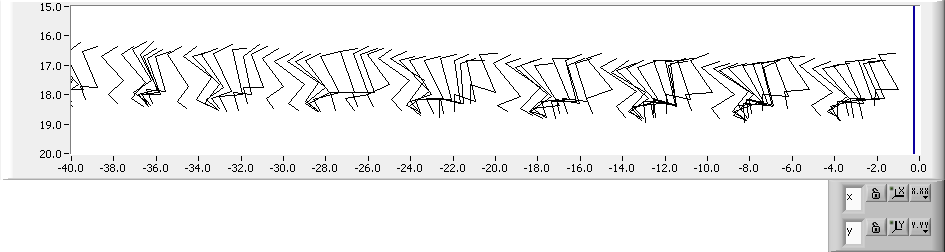 eNOS (-/-) + prazosin
Tiempo ( segundos)
Isquemia
Liberación de vasodilatadores
Vasodilatación Inicial
Reclutamiento de angiogénicos
Formación Nuevos Vasos
Restablecimiento del flujo Sanguíneo